Oficina Pedagógica do Diagrama de Gowin
Piúma-ES, julho de 2018
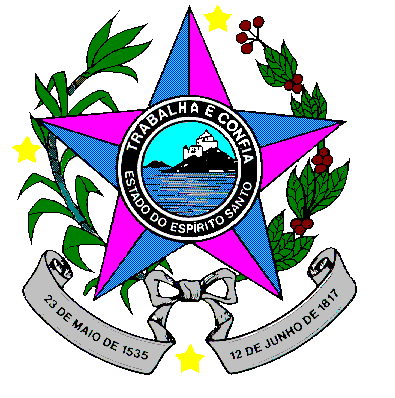 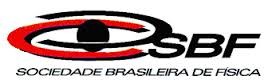 Experimento:Energia Eólica
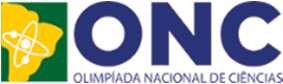 Alunos: Guilherme.C, Beatriz, Eloisio
Prof. Lucas Antonio Xavier 
EEEFM Professora Filomena Quitiba-  lucas.perobas@gmail.com
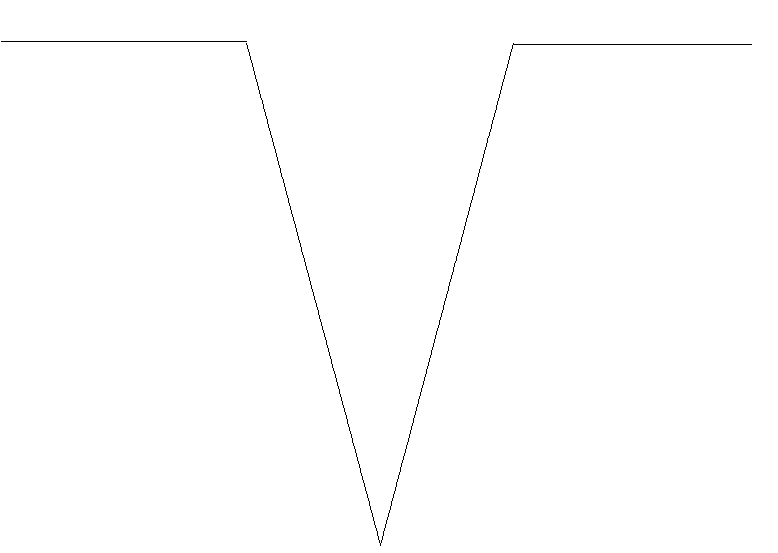 Pergunta:
De acordo com as características desse país, a matriz energética de menor impacto e risco ambientais é a baseada na energia?
Domínio Conceitual
Domínio Metodológico
Não,pois é uma forma na qual não faz com que o meio ambiente sofra pela poluição de maquinas e etc.
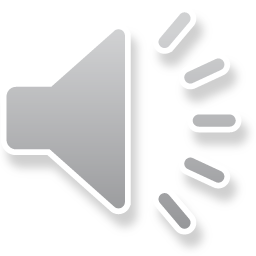 Teoria:Energia Eólica
Princípios:
1 – História da Energia Eólica e suas utilizações
1.1  -Desenvolvimento dos Aero geradores no Século XX
1.2  -A evolução comercial de turbinas eólicas de grande porte
1.3 – A potência eólica instalada no mundo
2 – O Recurso Eólico
2.1 – Mecanismos de Geração dos Ventos
2.2 – Fatores que influenciam o regime dos ventos
3 – Energia e Potência Extraída do Vento
4 – Tipos de Turbinas Eólicas para Geração de Energia Elétrica
4.1 – Rotores de Eixo Vertical
4.2 – Rotores de Eixo Horizontal
4.3 – Mecanismo de Controle
5 – Sistema Elétrico de um aero gerador e qualidade de energia
5.1 – Aero geradores com velocidade constante
5.2 – Aero geradores com velocidade variável
5.3 – Qualidade da energia
6 – Aplicações dos Sistemas Eólicos
6.1 – Sistemas Isolados
6.2 – Sistemas Híbridos
6.3 – Sistemas Interligados à Rede
6.4 – Sistemas Off-Shore
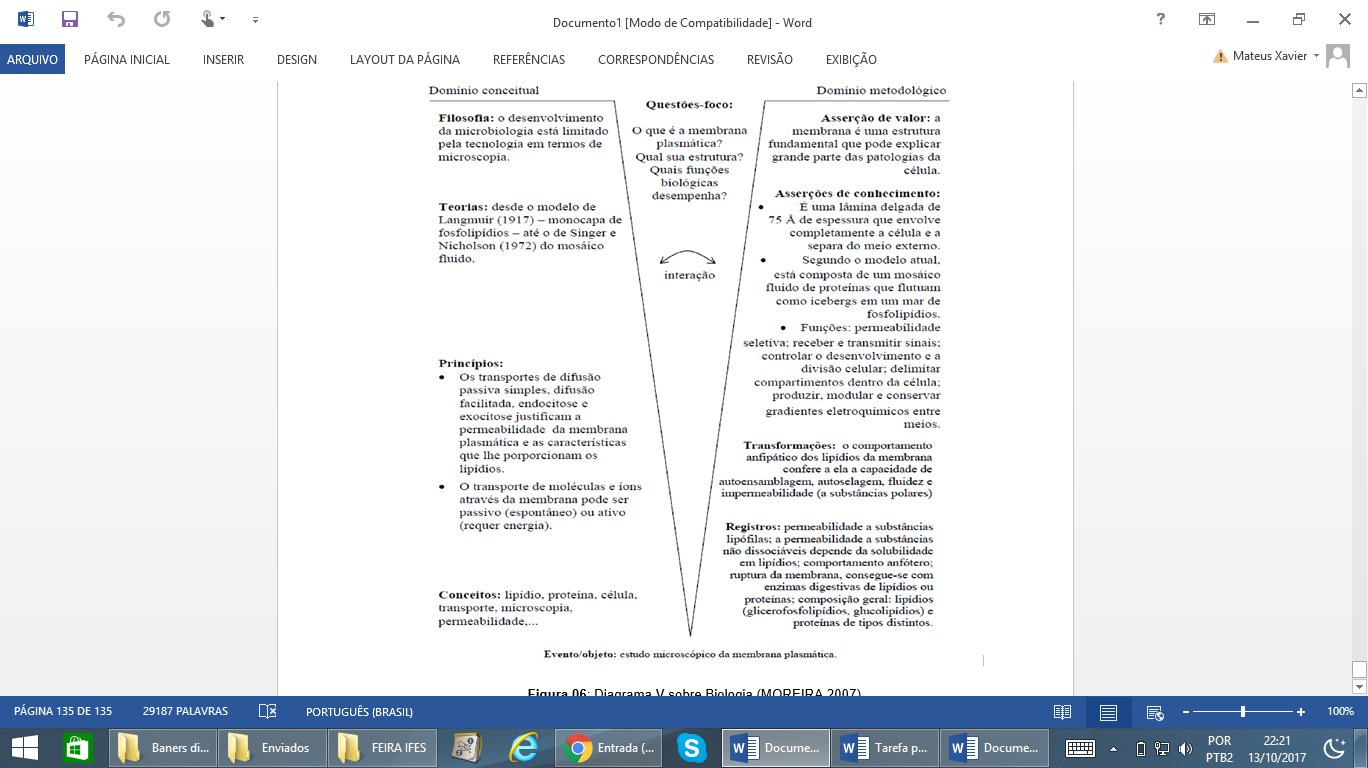 Concluo que a energia eólica possui seus benefícios e malefícios. De benefício podemos destacar uma fonte de energia renovável e que pouco agride o meio ambiente, fato importante em tempos onde se fala tanto de sustentabilidade. De malefício podemos destacar as suas áreas difíceis, pois tal energia só funciona onde ocorre grande quantidade de ventos para movimentas suas hélices como as áreas litorâneas.
A pequena dimensão do país não é favorável para a obtenção de bicombustíveis, pois eles são obtidos de plantas. O país precisaria de grandes plantações, que demandam muito espaço, o que não seria viável.
O fato de o país ter poucos recursos hídricos desfavorece a energia hidráulica, pois seria necessária uma grande quantidade de água para gerar energia suficiente.
A energia solar torna-se ineficaz porque a região é chuvosa, ou seja, apresenta muitas nuvens, o que atrapalha a passagem da luz solar, portanto, não haveria energia suficiente para a população.
Restam-nos a energia nuclear e a eólica. Embora não tenha entre as características algo que desfavoreça a utilização da energia nuclear, podemos eliminá-la, pois os impactos ambientais que ela causa superam os da energia eólica. Além disso, o país apresenta ventos constantes, o que torna viável a utilização da energia eólica.
Conceitos:
A energia eólica é utilizada desde a antiguidade para mover os barcos impulsionados por velas ou para fazer funcionar a engrenagem de moinhos, ao mover as suas pás. Nos moinhos de vento a energia eólica é transformada em energia mecânica, que é utilizada para moer grãos ou bombear água. Atualmente utiliza-se a energia eólica para mover aero geradores, que são turbinas colocadas em lugares de muito vento, para produzir energia. Essas turbinas têm geralmente a forma de um cata vento ou moinho.
Vantagens e Desvantagens:- Sua fonte é inesgotável, segura e renovável.
Não há emissão de gases poluentes.
- As turbinas de vento não precisam de muita manutenção.
- Uma das fontes de energia mais baratas do mercado.
Desvantagens: Poluição sonora já que os ventos que batem nas pás produzem um ruído constante de até 43 decibéis.
- Impacto visual: a instalação de parques eólicos gera grande modificação da paisagem, principalmente para os moradores locais.
- Impacto sobre as aves do local, pois estas muitas vezes se chocam com as pás, além de ter um efeito no comportamento de migração desses animais.
- A dependência do vento, pois este nem sempre sopra de modo a atingir os níveis necessários de produção da energia.
a) dos bicombustíveis, pois tem menor impacto ambiental e maior disponibilidade.
b) solar, pelo seu baixo custo e pelas características do país, favoráveis à sua implantação.
c) nuclear, por ter menor risco ambiental e ser adequada a locais com menor extensão territorial.
d) hidráulica, devido ao relevo, à extensão territorial do país e aos recursos naturais disponíveis.
e) eólica, pelas características do país e por não gerar gases do efeito estufa nem resíduos de operação.
Enem 2012.(Prova amarela, questão 65, P.16)Suponha que você seja um consultor e foi contratado para assessorar a implantação de uma matriz energética em um pequeno país com as seguintes características: região plana, chuvosa e com ventos constantes, dispondo de poucos recursos hídricos e sem reservatórios de combustíveis fósseis. De acordo com as características desse país, a matriz energética de menor impacto e risco ambientais é a baseada na energia:
Resolução
Essa questão exige uma boa interpretação do enunciado, em que são descritas as características do país onde se deseja montar a matriz energética:
País de pequenas dimensões;
Região plana;
chuvosa;
com ventos constantes;
poucos recursos hídricos;
sem reservatórios de combustíveis fósseis.
Foi feita uma comparação onde poderia ter sido o tipo de energia na qual consiste que se um país tivesse as características  de uma região plana, chuvosas e com ventos constantes, sem reservatórios  de combustíveis fosseis e pouco recursos hídricos que seria implantado o sistema de energia eólica.